Использование в работе с детьми шумовых музыкальных инструментов.
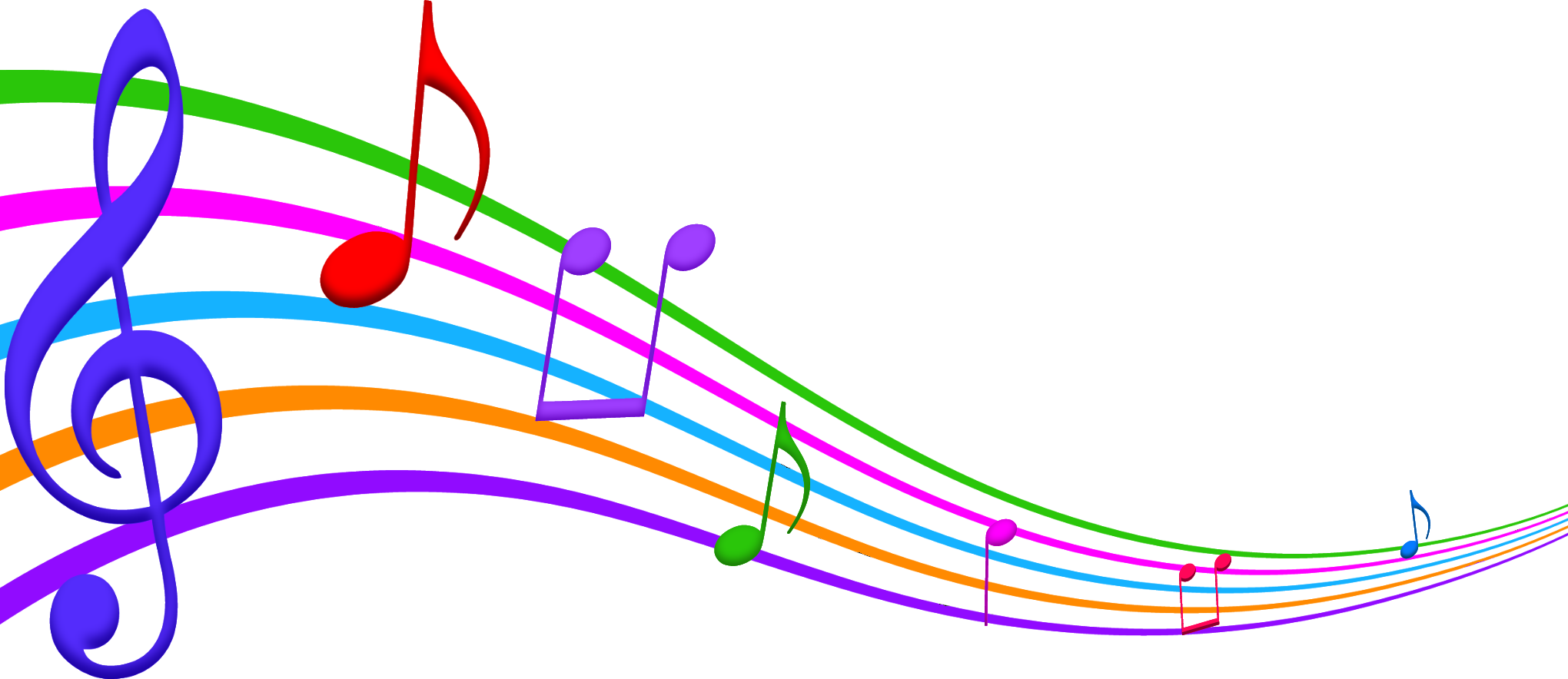 Музыкальный руководитель 
МБДОУ «Ермаковский детский сад №4» 
Клюева Елена Валериевна
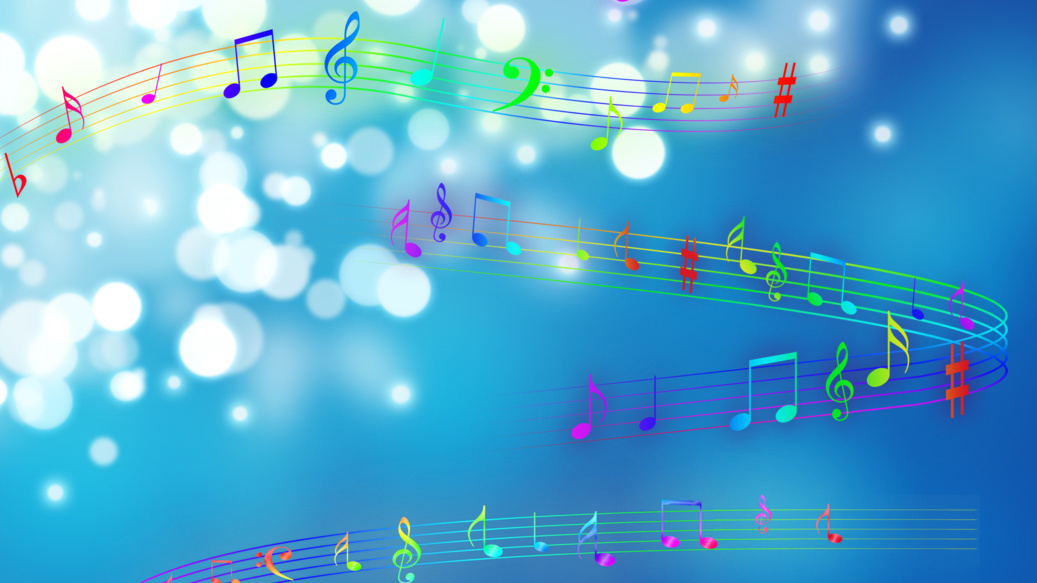 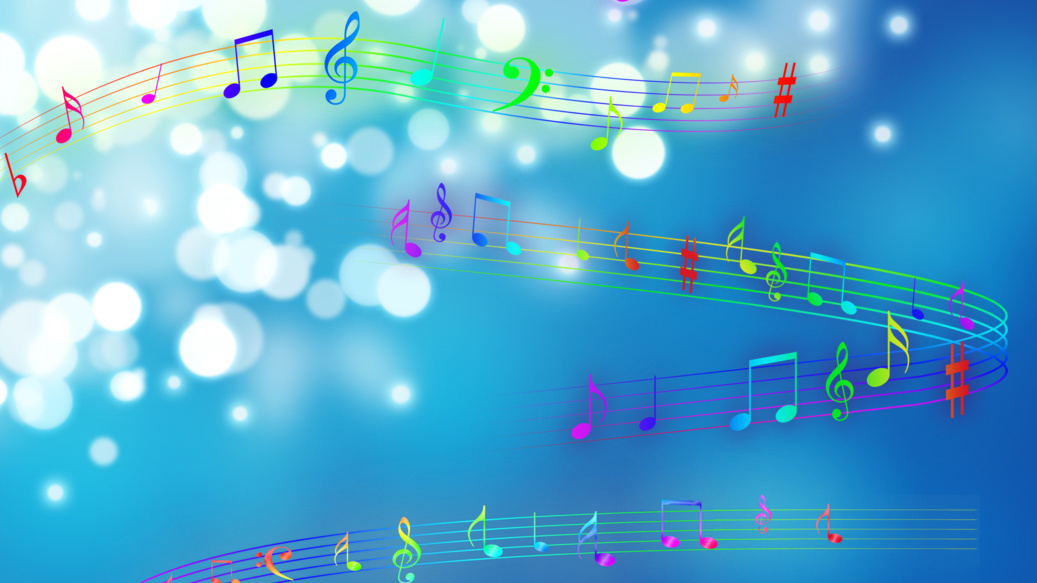 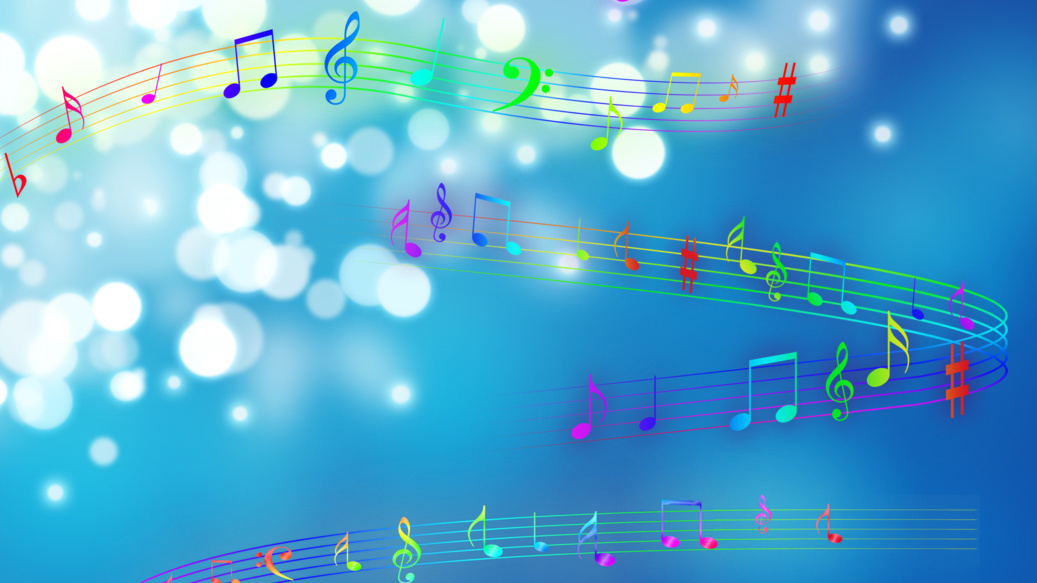 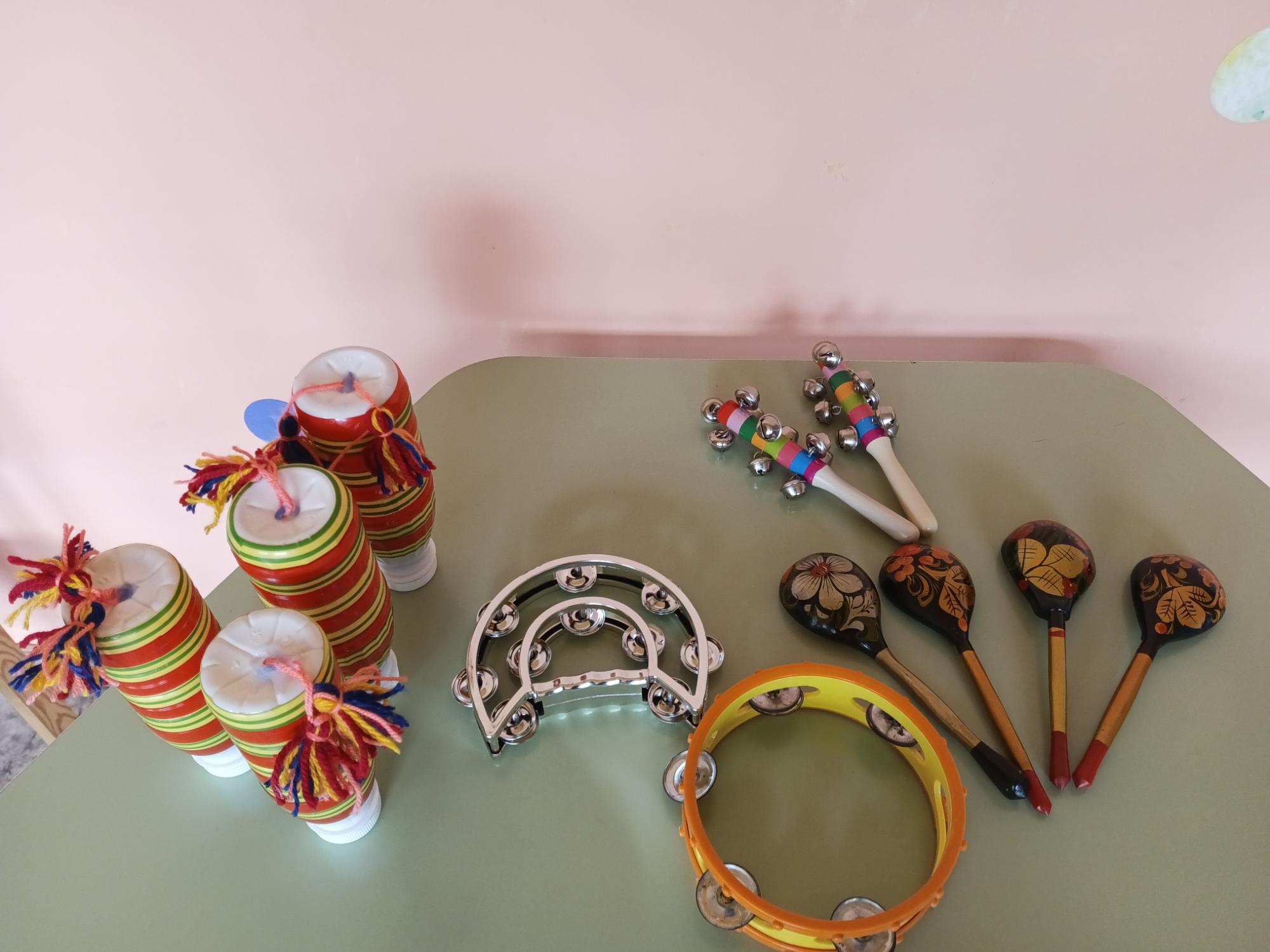 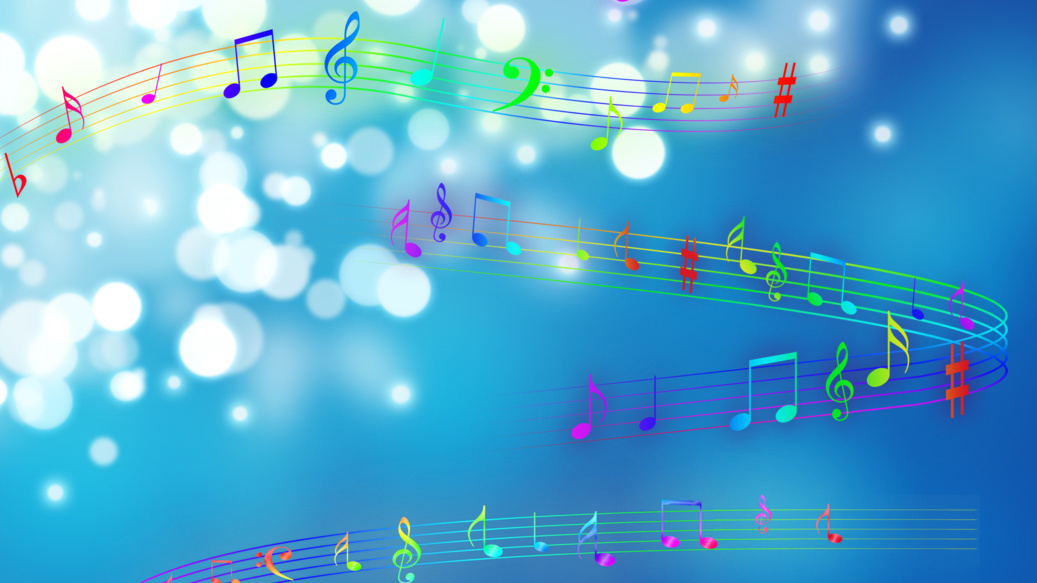 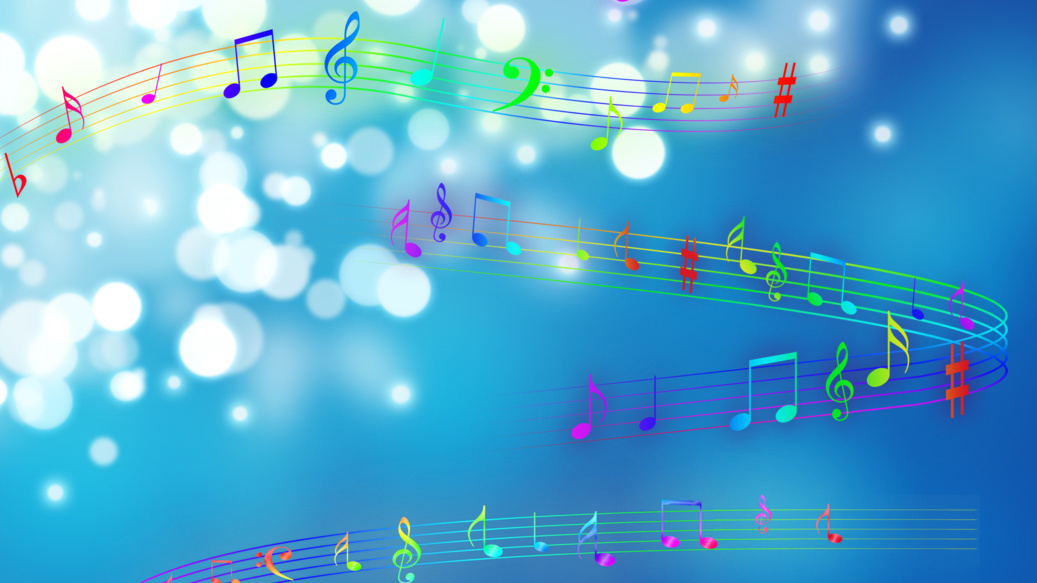 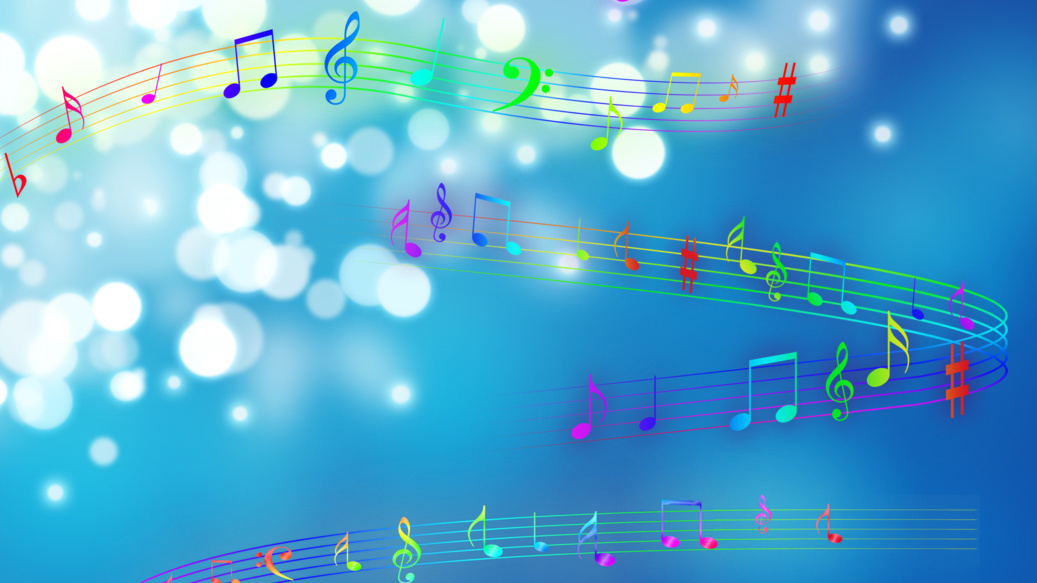 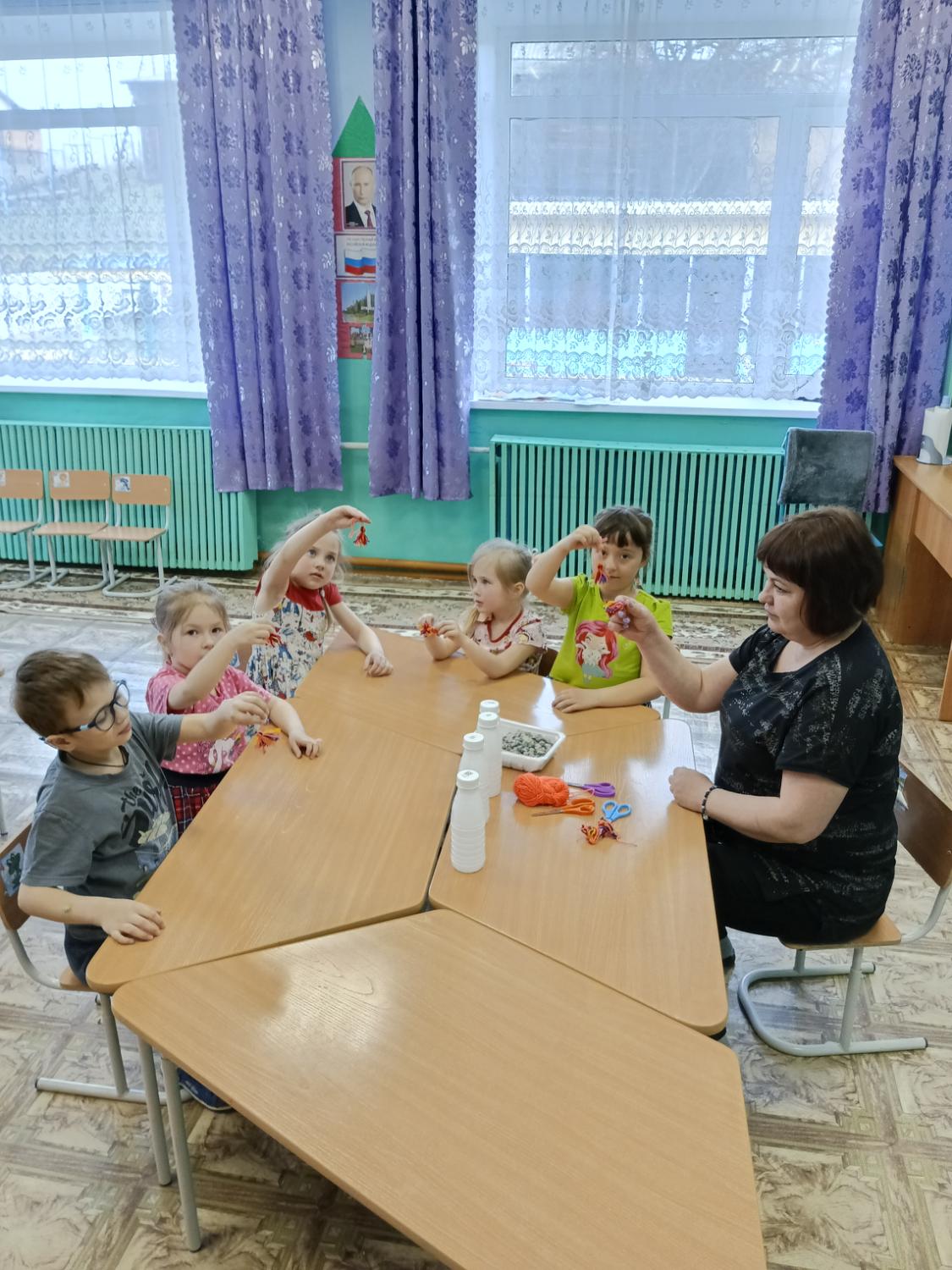 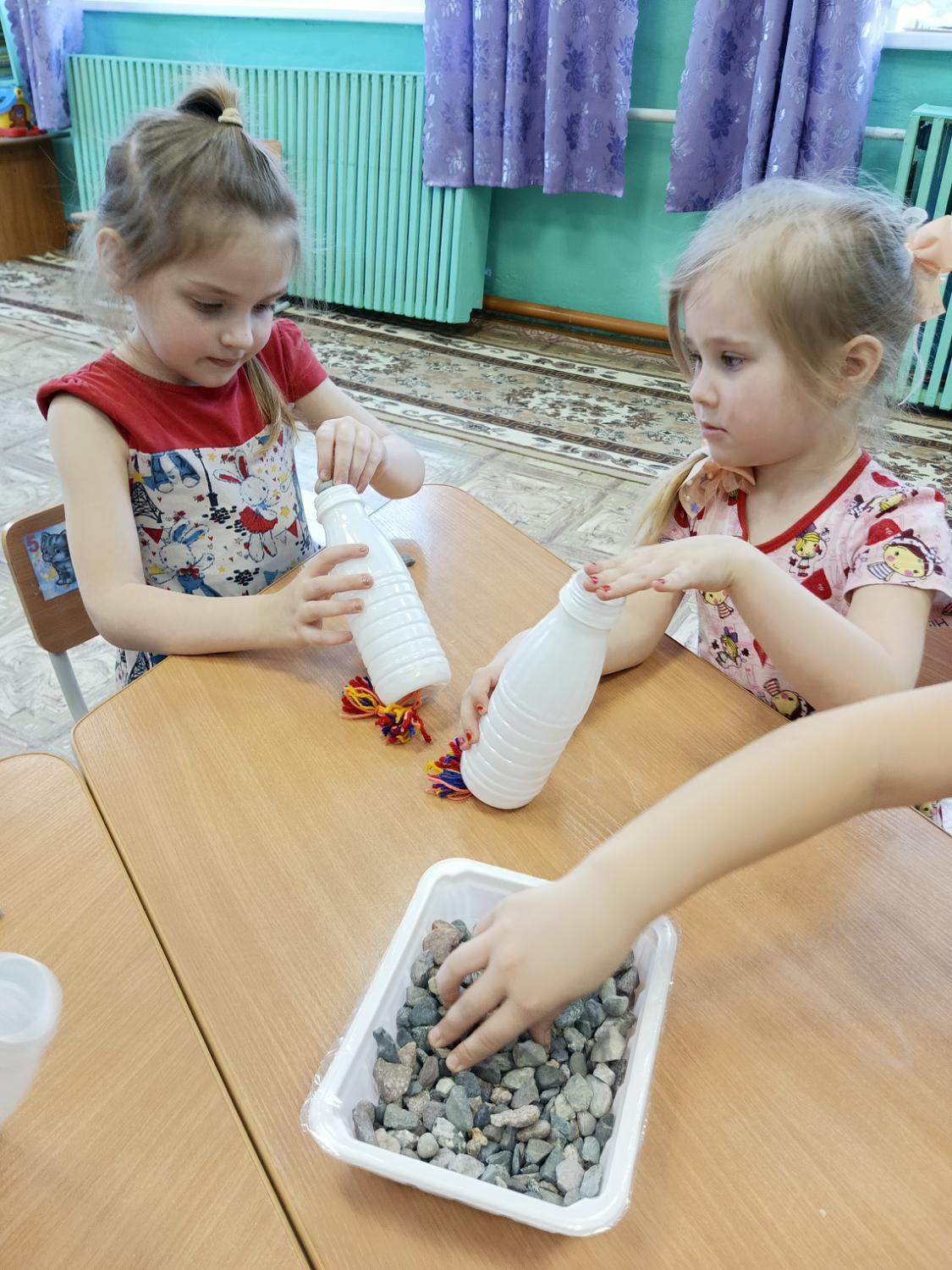 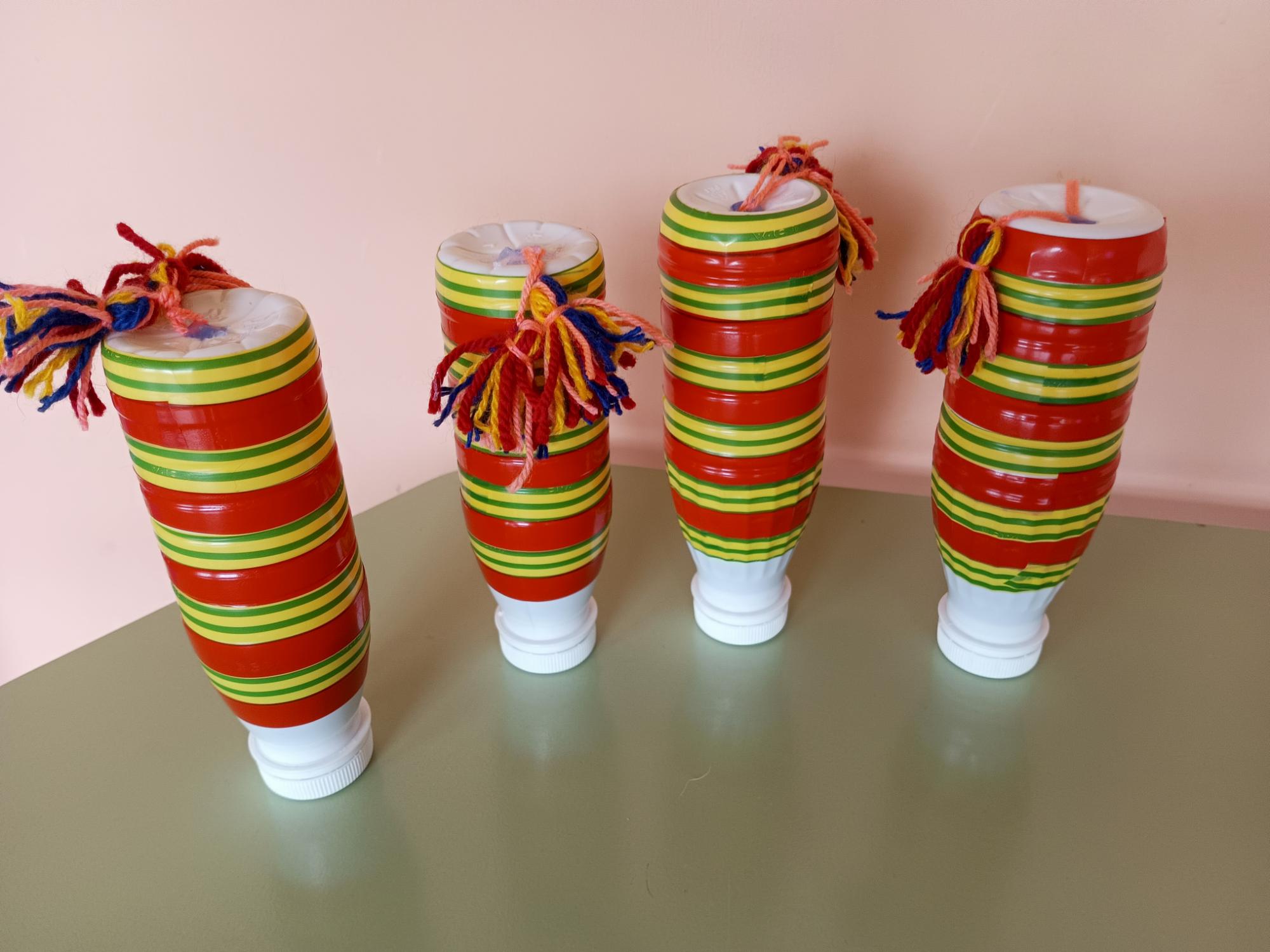 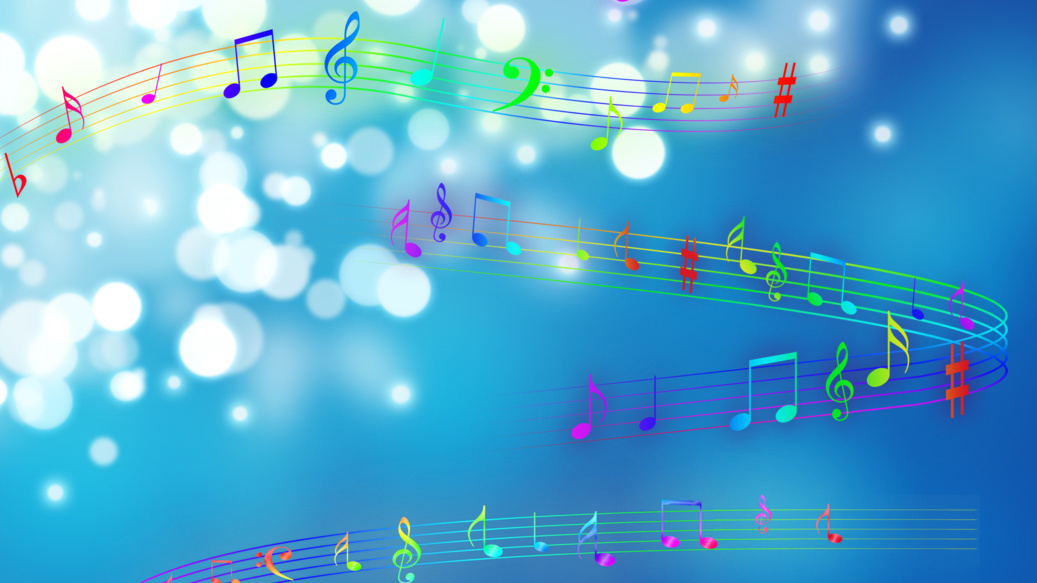 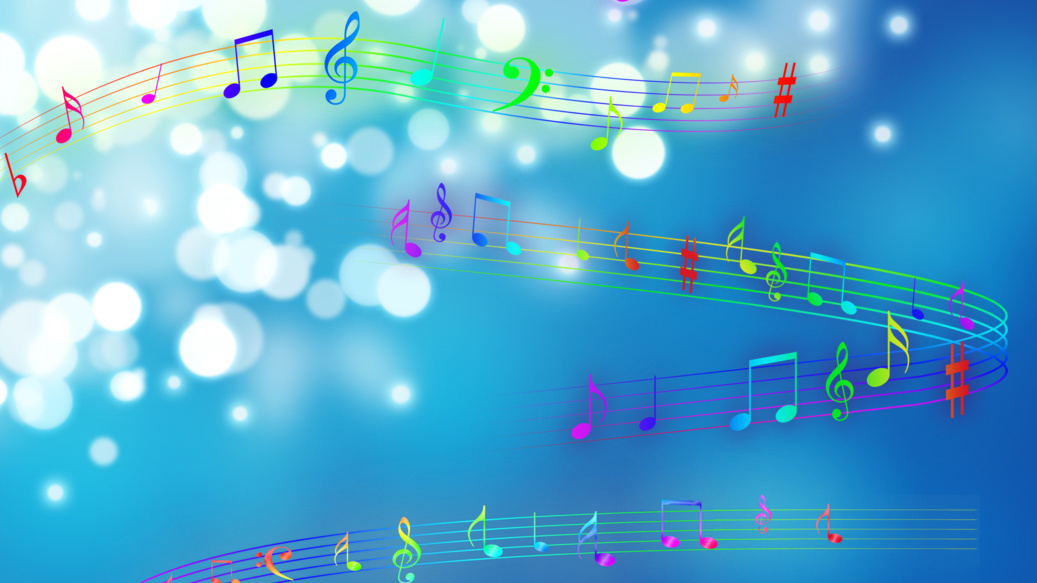 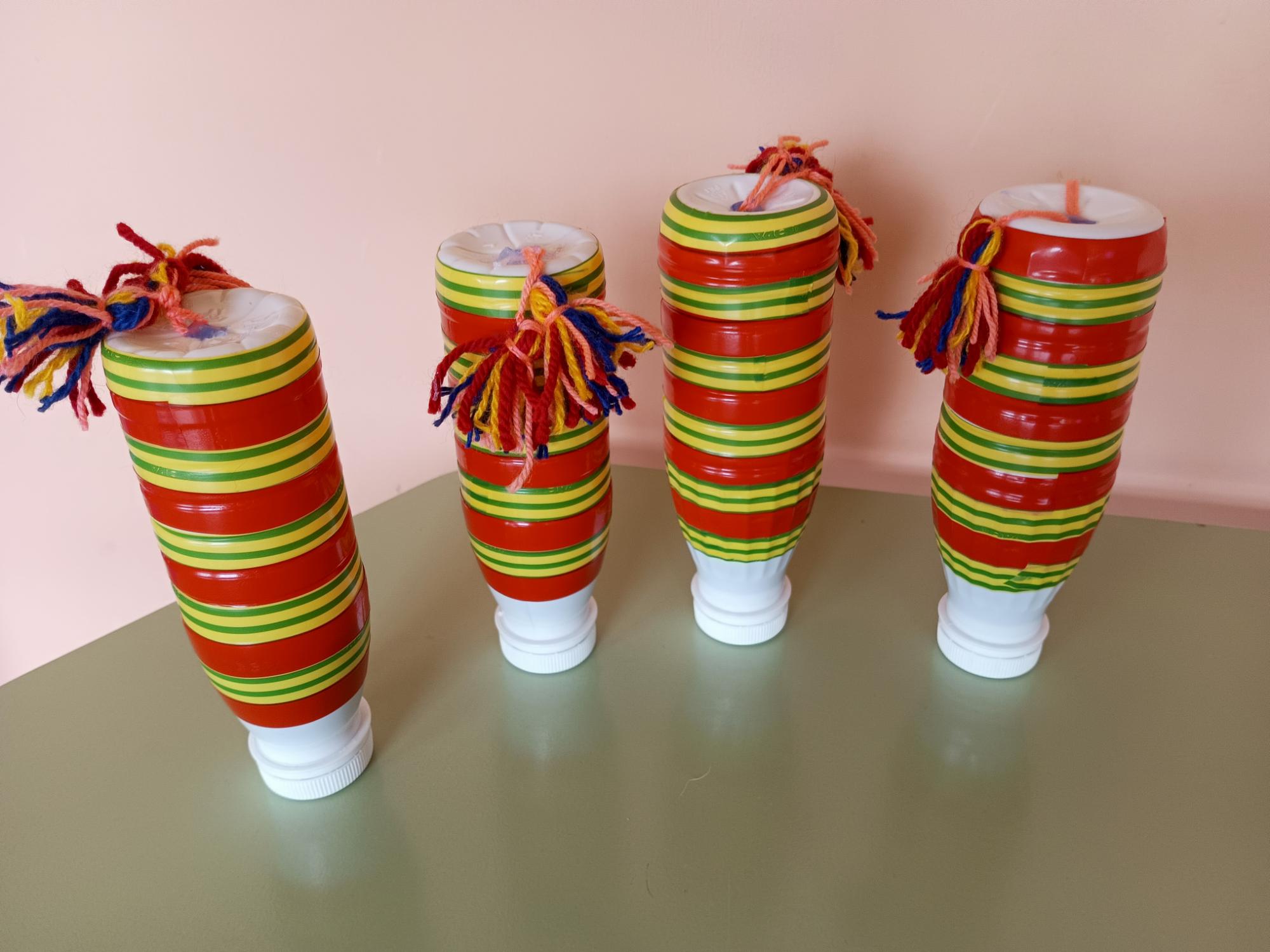 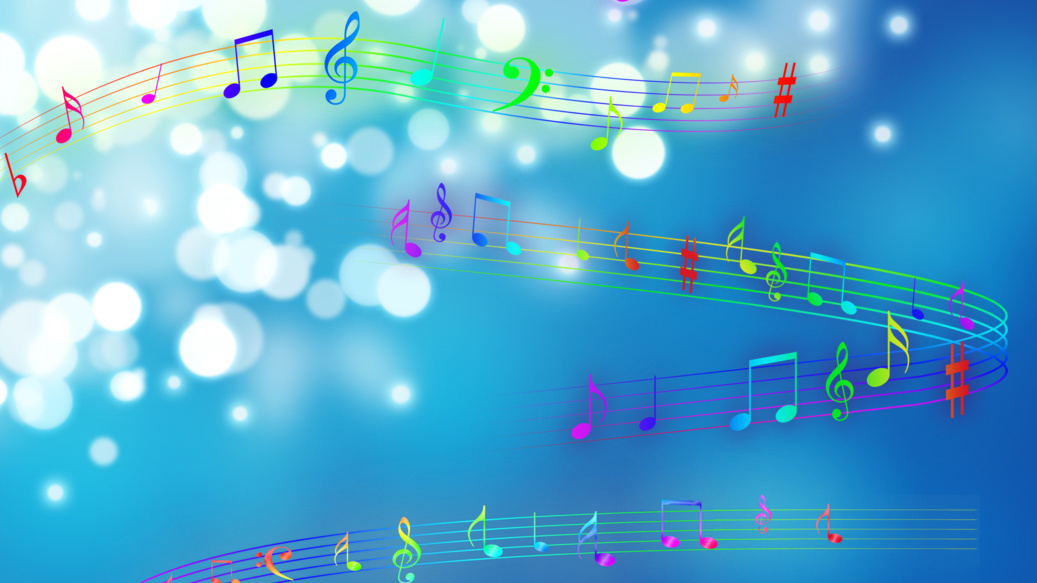 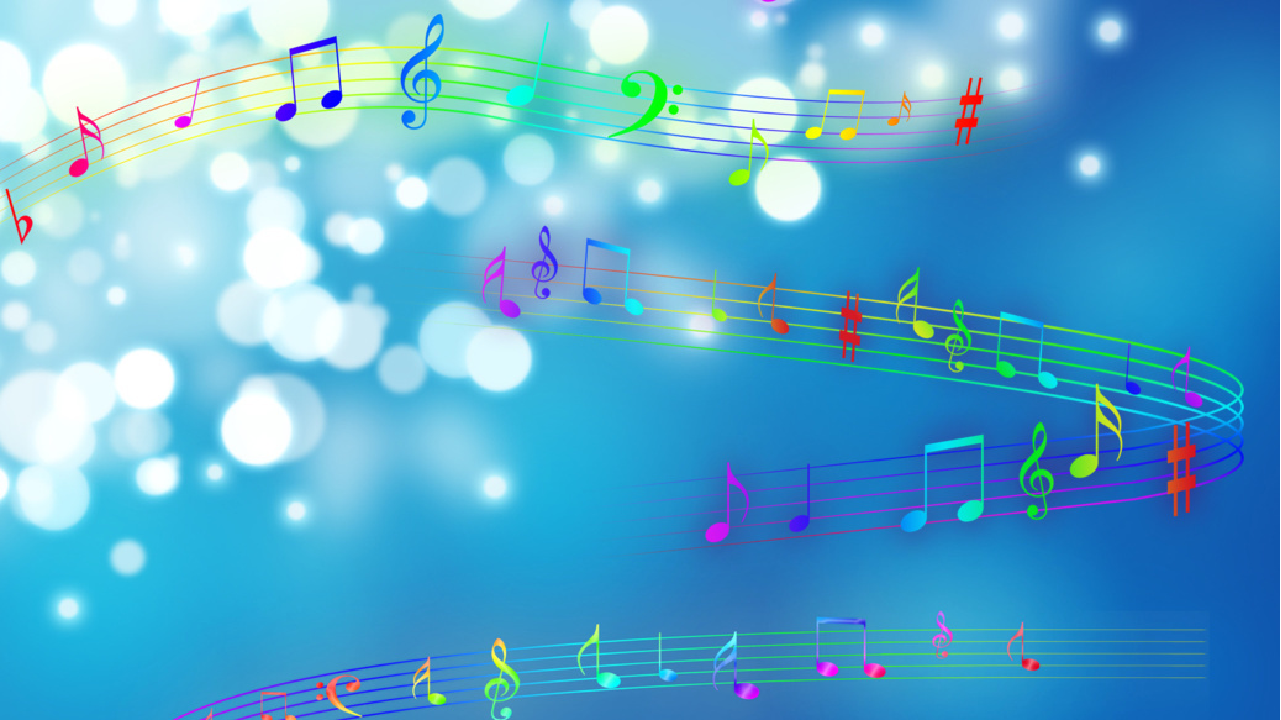 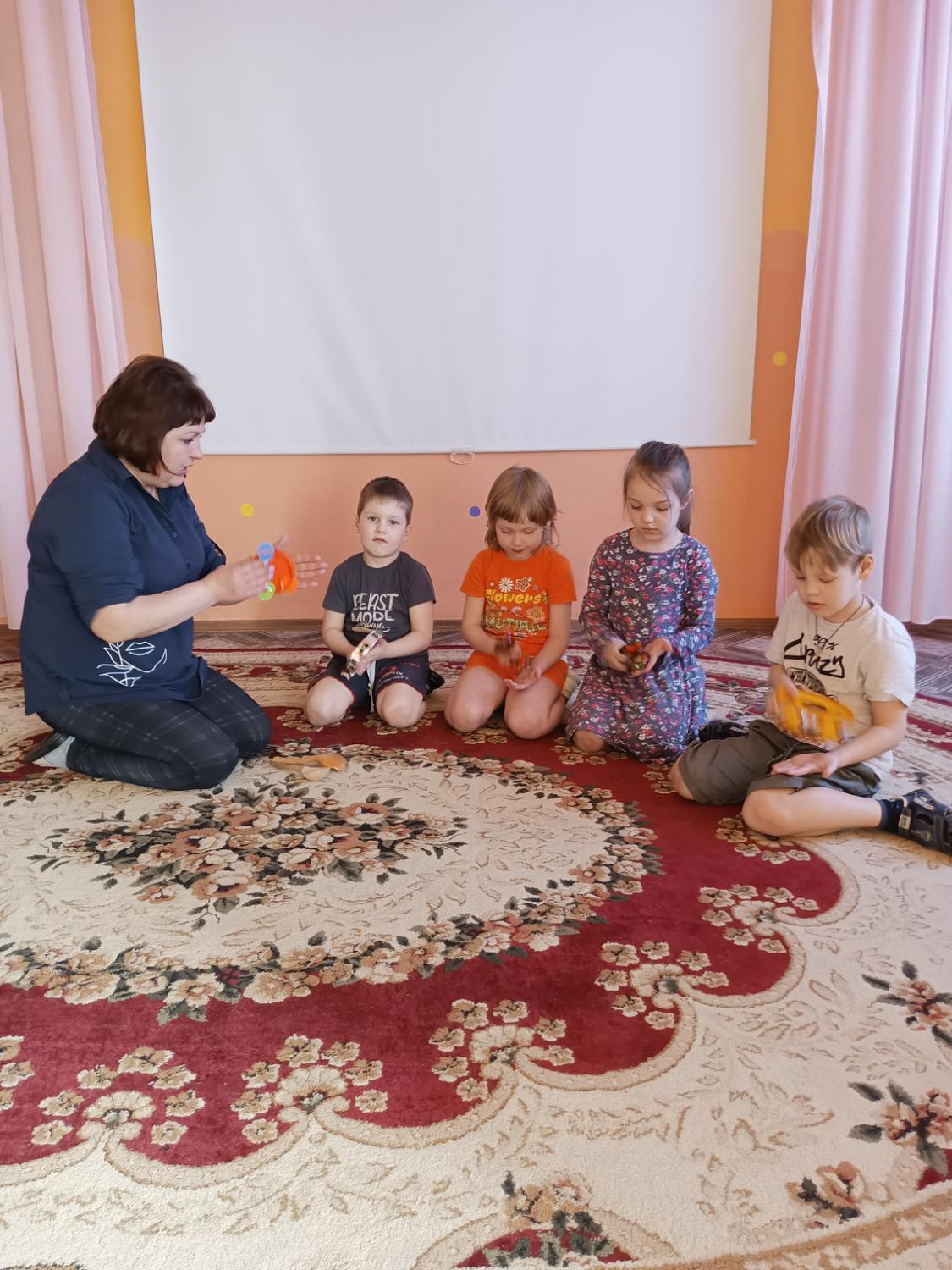 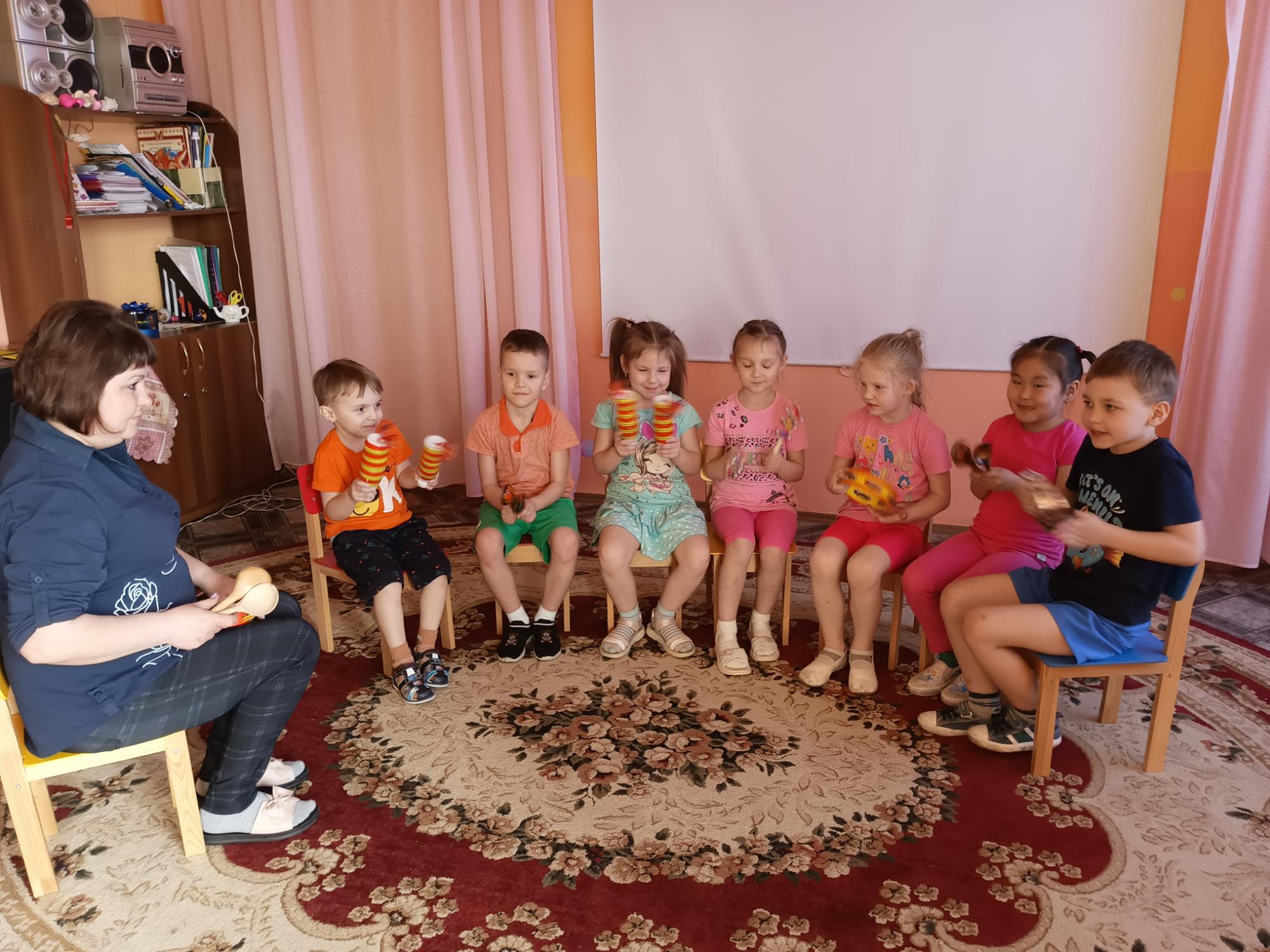 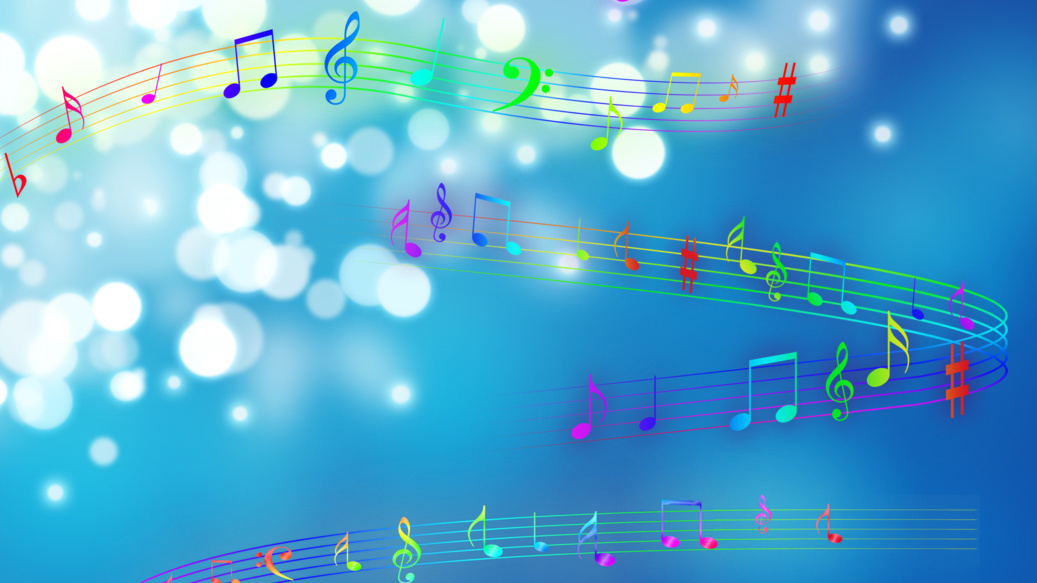 Благодарю за внимание!